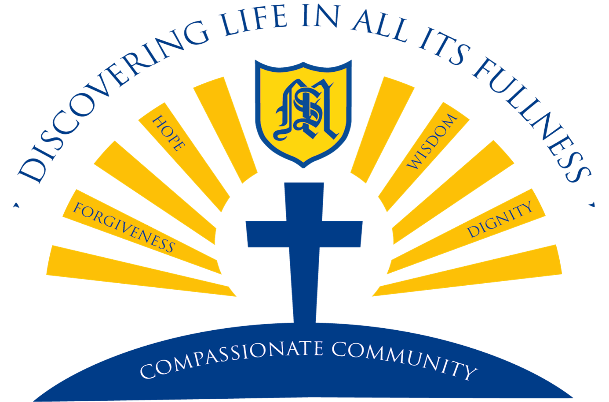 Welcome to Class 4Meet the Teacher
Mr Steggles
Wednesday 11th September 2024

St Margaret’s C of E Primary School
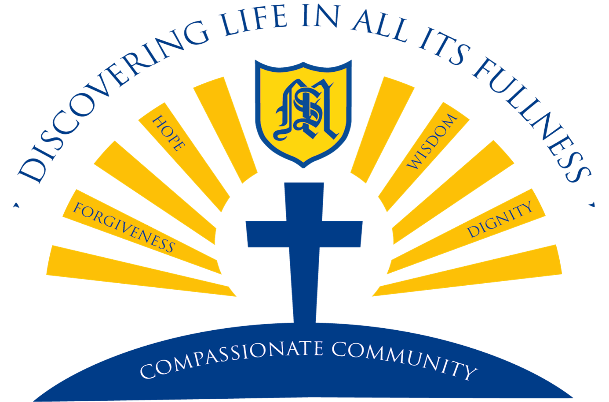 Class 4 Members of Staff
Mr Steggles: Class Teacher

Mrs Govier: 
PPA Teacher (Tuesday PM)
Learning Support (Monday to Wednesday AM)
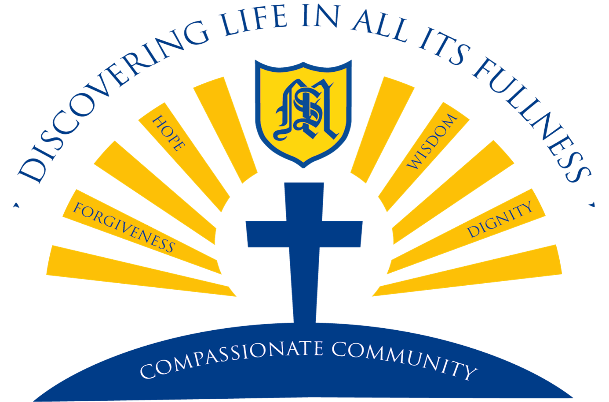 Moving into Year 4

More focus on independence and responsibility

Setting an example to the younger children

It’s okay to be challenged – moving into our stretch zones

Mistakes are fine as long as you try your best at all times!

Growth mind-set – persevere to achieve your goals.
 
We don’t always succeed in our 1st attempt- Resilience is key!
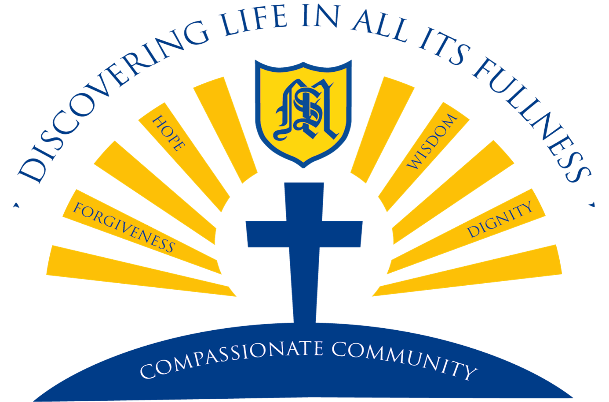 KS2 Learning Environment

. Every child feels safe and able to express themselves
. Able to meet challenge and show resilience
. Build independence to have a go, then build on feedback
. Responsible for learning and equipment in table teams
. Highest Expectations placed on Ready, Respectful, Responsible
. Pen license: Joined Handwriting with correct letter sizing

. House Points: Excelling, achieved, going above and beyond
. The Emotions Thermometer: Let us know how you’re feeling
. Visual Timetable: Everyone knows what to expect
. Updated Behaviour Policy: Reminder, Warning, Move Class, Miss Playtime
Curriculum Topics


Autumn: Roman Britain and Pompeii (Eruption of Mt Vesuvius)

Spring: Traders and Raiders (Anglo-Saxons and Vikings)

Summer: The Blue Abyss (Oceans – Pollution Problems)


Cross Curricular Approach: 
History and Geography – Informs English Writing
Science – Design Technology
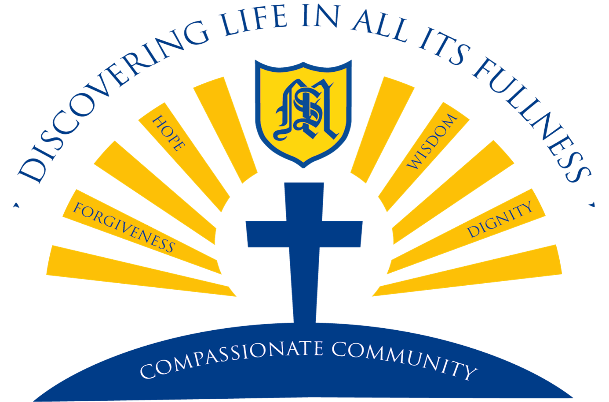 Educational Visits


Autumn: Science: Caring for the Environment – Park Tidy / Litter Picking

Spring: R.E: Islam – Visiting a Birmingham Mosque 

Summer: Topic: Ocean Abyss - Birmingham Sea Life Centre


Local (No Fee)
Place of Worship
Learning Enrichment (Fee)
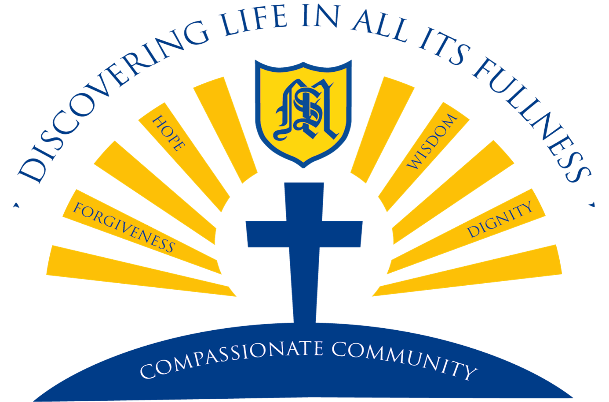 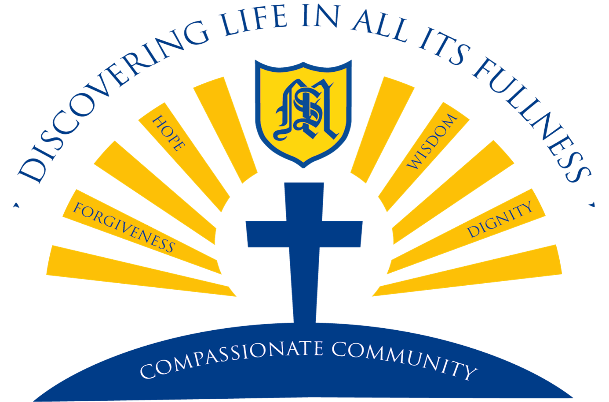 Physical Education

. Every Monday and Thursday

. Children to come to school in PE kit on these days

. Outdoor PE: Children to be ready for all weather!
(P.E. Kit plain navy blue – no logo apart from school)

. Monday: Swimming (GSA)
. Thursday: (Teacher) Football
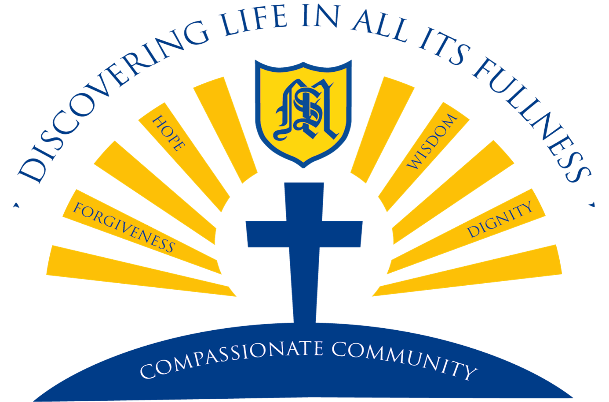 Reading

Reading book – as part of home learning. 
This gives parents/carers the opportunity to hear the 
 to read and increase their confidence and fluency. 

Class reader: These are high quality texts to be shared in class. 
This half term it will be The Lion, the Witch and the Wardrobe.

Reading for pleasure: Takes place every afternoon.  
There will be a different focus each day to encourage the children
to explore different books and discuss the books they have read.
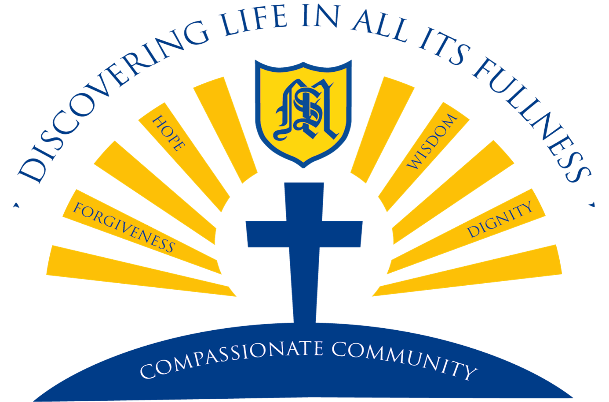 Reading

Home Reader (all Class will get the same book) 
discuss the book in depth – paying particular attention to:

. new vocabulary
. predicting what might happen next
. summarising what they have read
. making inferences based on the text

Encourage a range of reading at home 
(magazines, newspapers, comics, recipes etc)
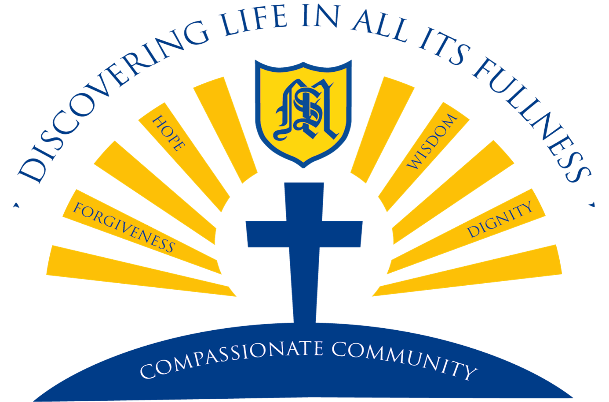 Times Tables (Number Fluency)

. NCTEM Mastering Number KS2 programme 

. 2x per week TTRS Practice – Soundchecks

. Focus on improvement - Not comparing to others

. Times Table practice is the key to success – TTRS Garage

Statutory Multiplication Check – All Times Tables
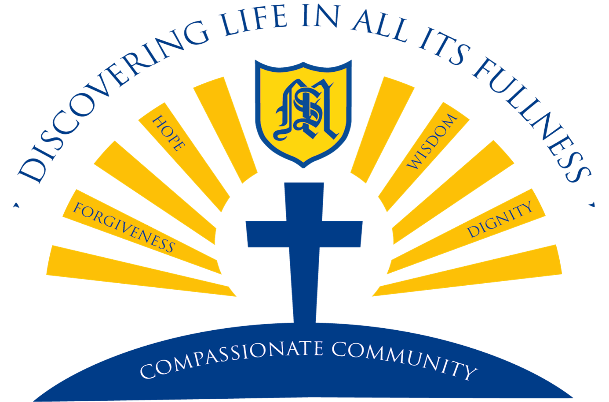 Home Learning

To be set on a Friday: Maths, Spellings, Reading and Topic

. Deepening and Extending: Linked to learning in class

. Reading books set at your child’s own level 
Sent Home: Friday | Returned: Wednesday (Thursday)

. Home Reader: Guided Reading (Home Learning)
Opportunity to discuss in depth; vocabulary, predictions, summarising, inferring. 

Written answers are important.
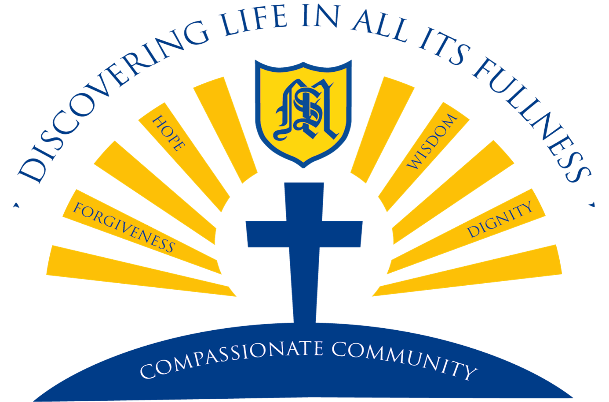 Parent-Teacher Dialogue

. Any whole class questions I can help with now?

. Please don’t hesitate to email the office with questions

. I respond as quickly as is possible to the office to forward on

. Approachable on the Playground (Bitesize)

. Schedule a meeting with the office (In depth)

. Parents Evenings: Autumn, Spring – Reports in Summer